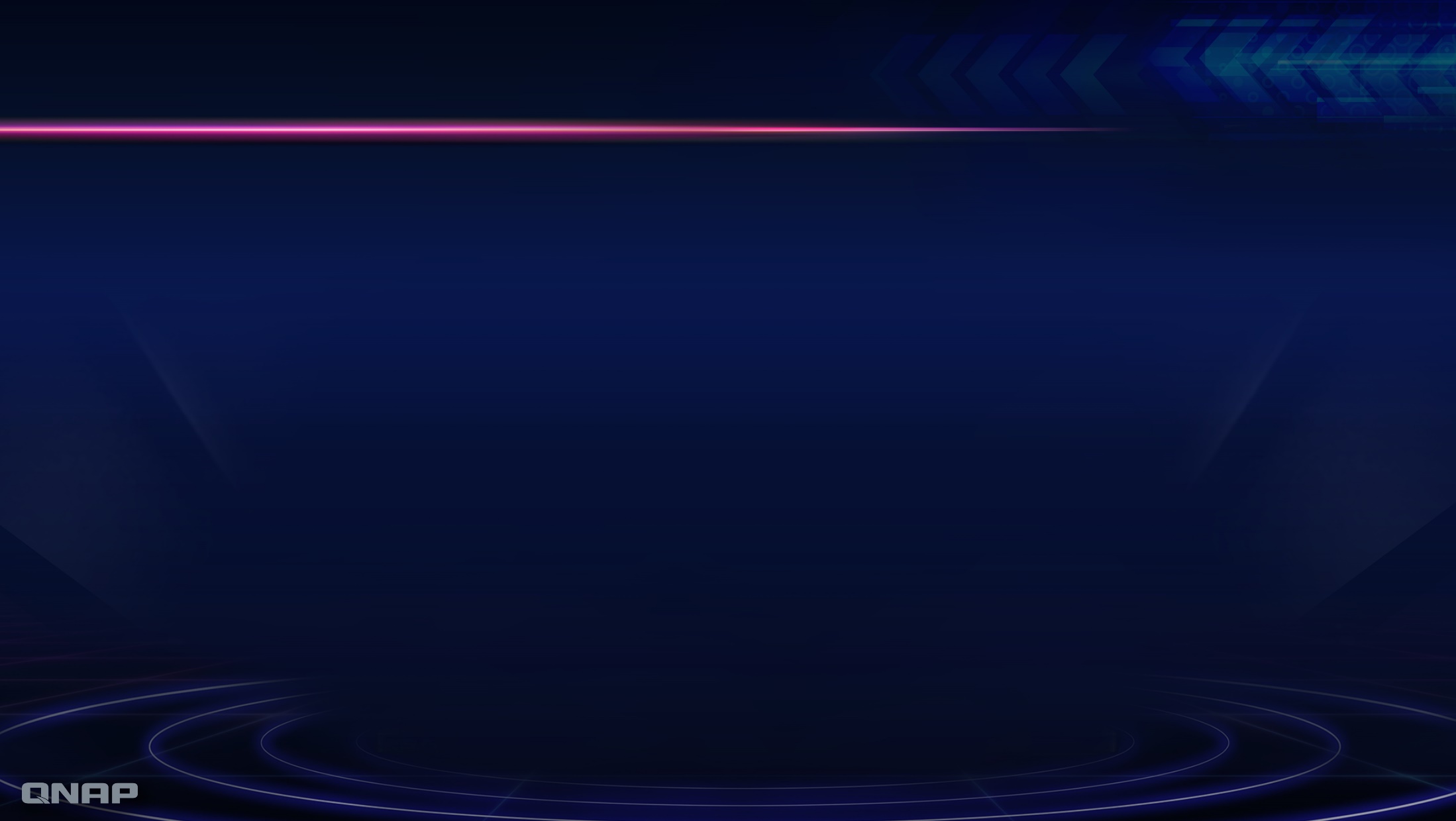 Easily Recreate the Qtier SSD Tier
1
SSDs Need To Be Upgraded
2
Re-create Qtier SSD Tier
Demo
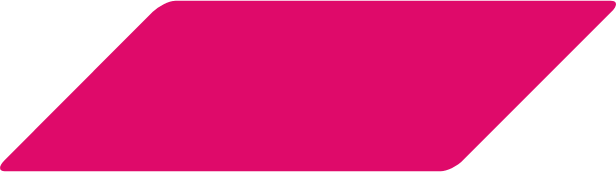 3
Remove Qtier SSD Tier
4
More Scenarios and Recap
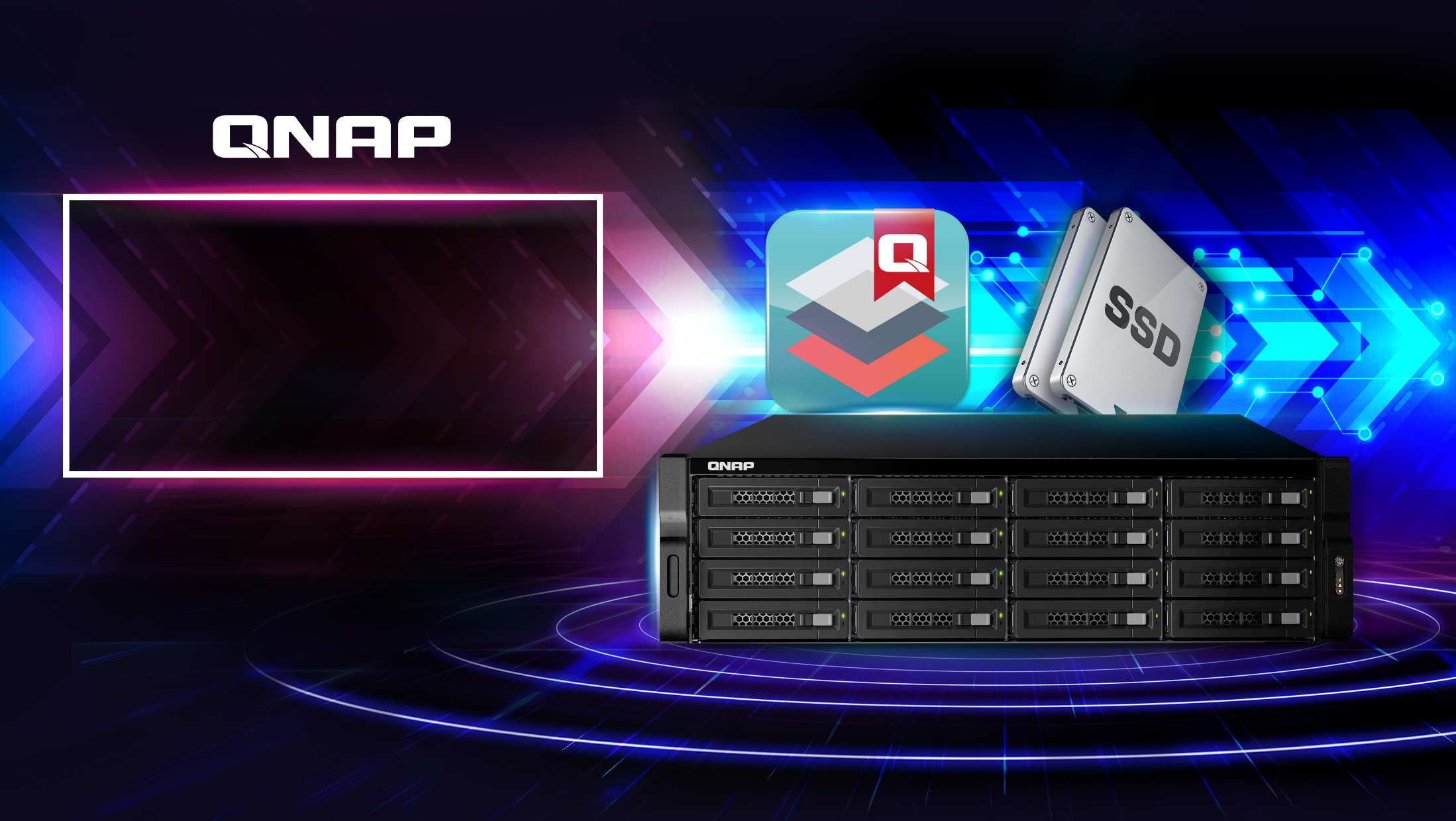 SSDs Need To Be Upgraded
SSD Evolution Trend
Change Qtier SSD Tier
SSD Evolution Trend
With modern applications it is required higher storage performance, SSD is becoming more popular and is being widely used.
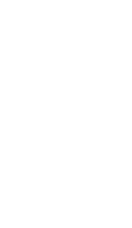 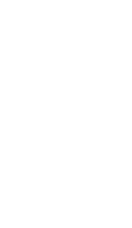 As the SSD price keeps falling, smaller SSDs that have been purchased in the past can be replaced with larger SSD.
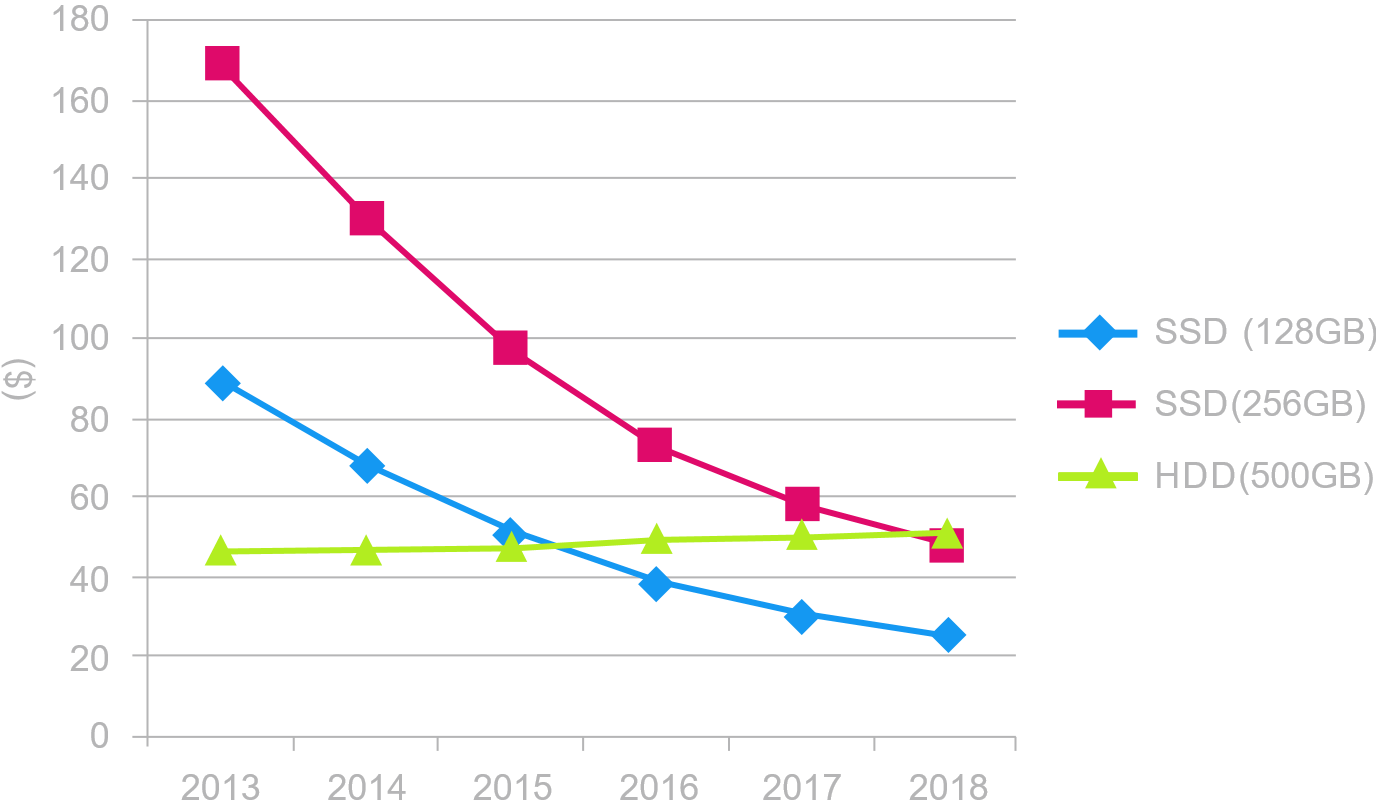 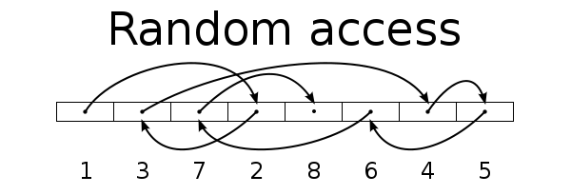 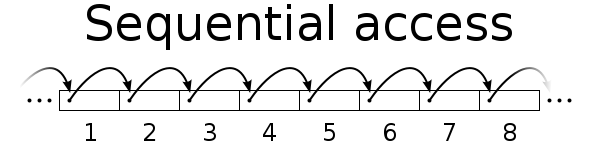 https://www.sandisk.com/business/datacenter/resources/white-papers/the-ssd-enabled-pc-total-cost-of-ownership
SSD EVOLUTION TREND
Since the SSD already has high performance, the SATA Port and AHCI Interface still post a limitation to the SSD.
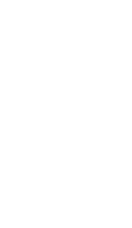 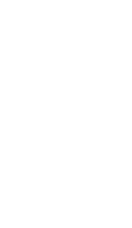 The NVMe Interface, PCIe, M.2, U.2 SSD, and latest technologies such as SSD Over-provisioning and Intel® Optane™ are all continuously contributing to the SSD evolution.
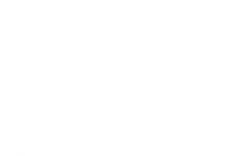 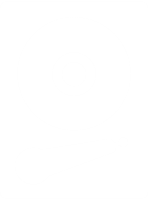 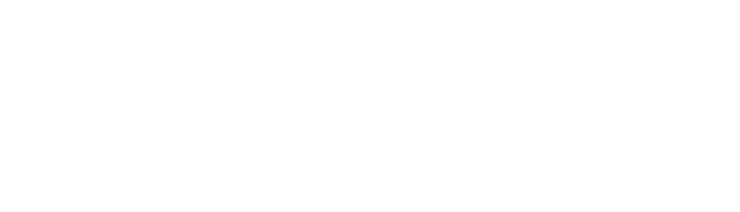 2.5 inch
M.2
PCIe card
SATA
SATA
NMVe
NVMe
NVMe (U.2)
IOPS performance is evaluated based on products spec existed on the market. 
http://www.2cm.com.tw/2cm/zh-tw/magazine/-MarketTrend/F26FE52365E548DFB150B39173AED7D3
https://www.xfastest.com/thread-167519-1-1.html
Change Qtier SSD Tier
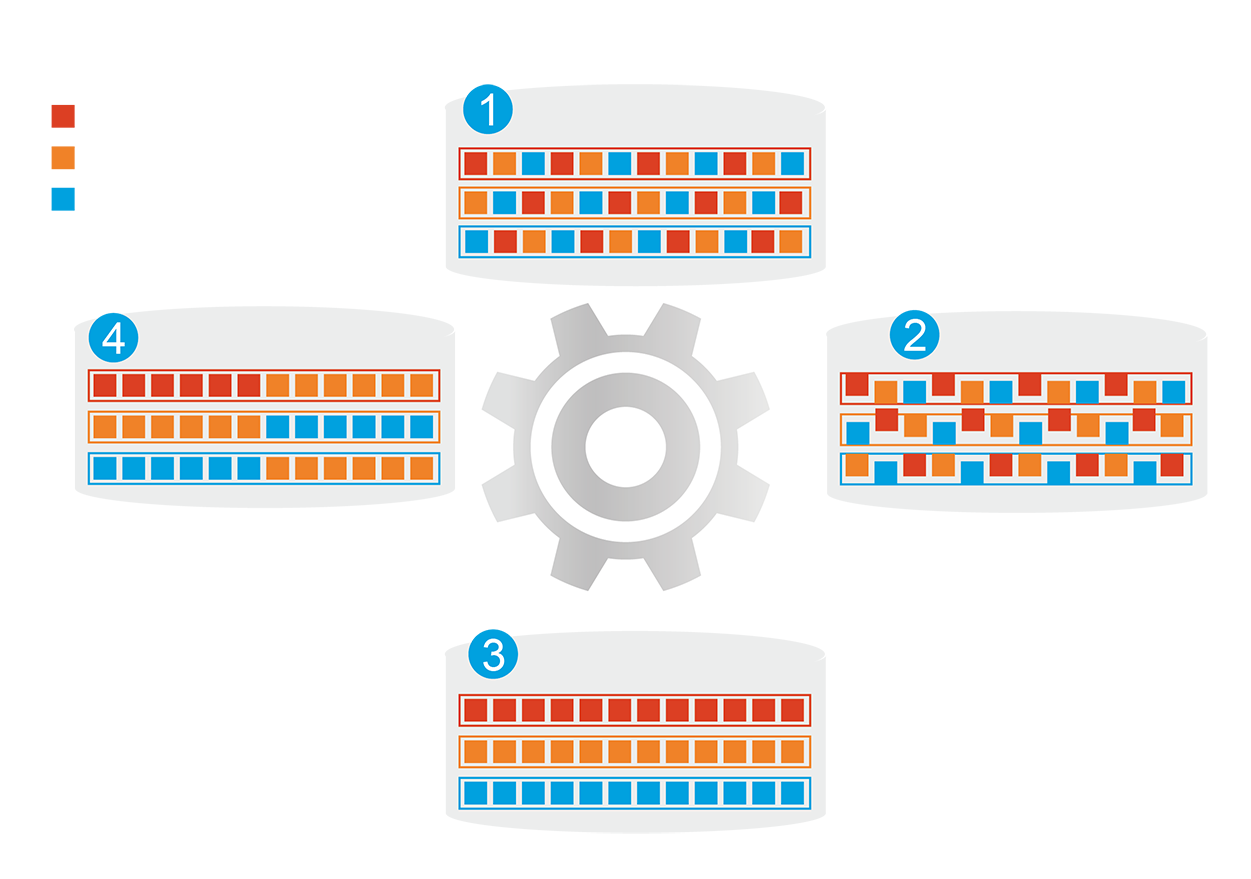 1
Before Tiering
Hot Data
QNAP allows the combination of SSD and HDD RAID into the same pool and migrate data automatically based on accessing pattern.
Warm Data
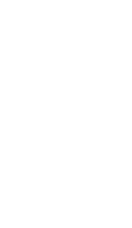 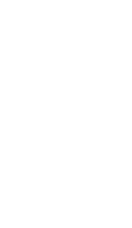 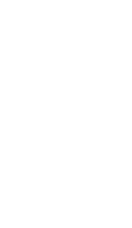 Cold Data
Data Access Pattern Changed
4
2
Start Tiering
Support SATA, SAS, M.2, QM2 and U.2 SSD.
Qtier 
Engine
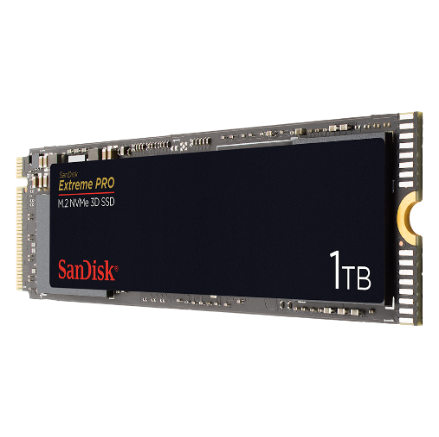 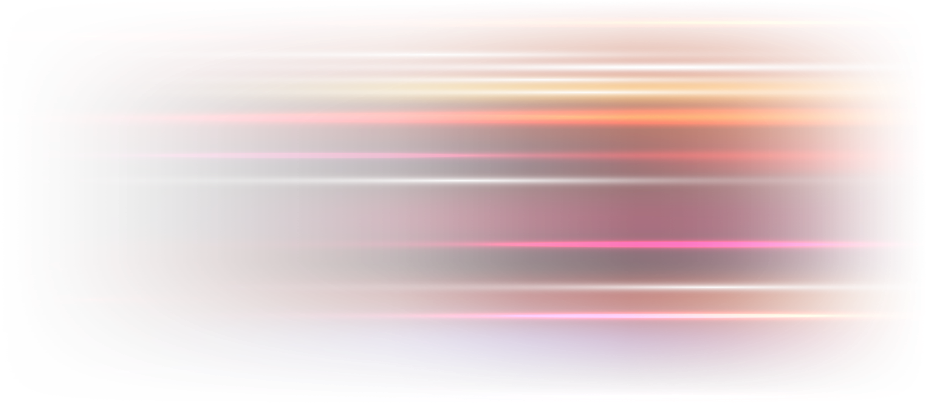 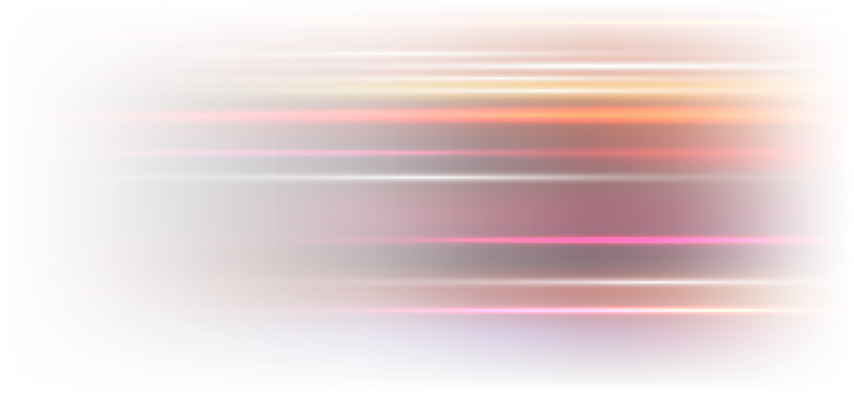 Provide higher capacity as SSD can be used to store data
After Tiering
3
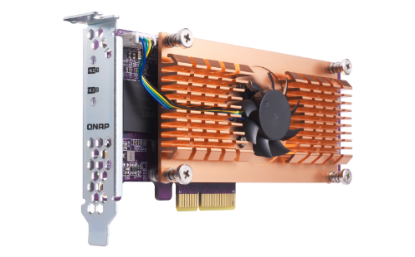 On QTS, PCIe NVMe SSD can only work as SSD Cache currently.
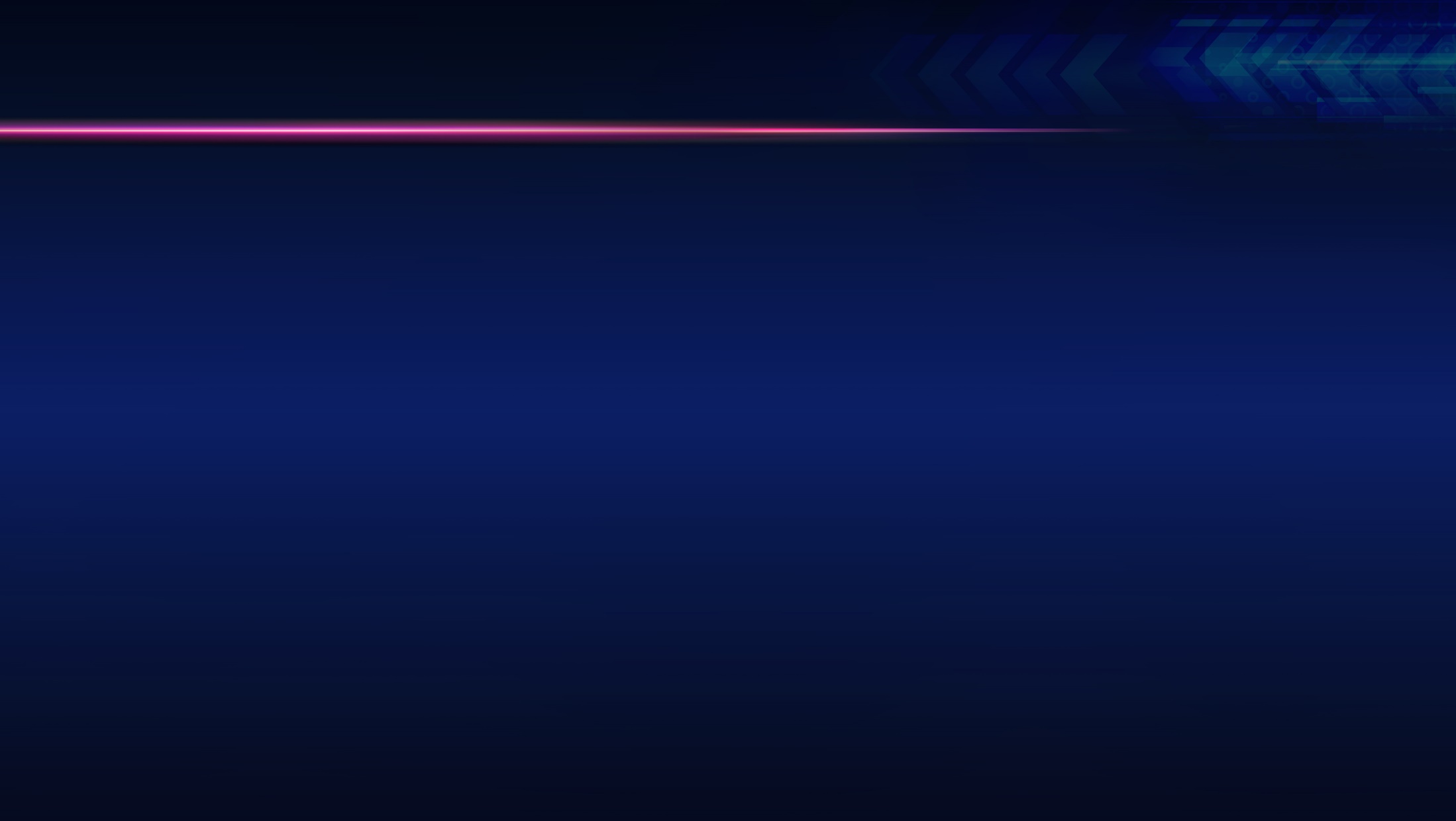 Change Qtier SSD Tier
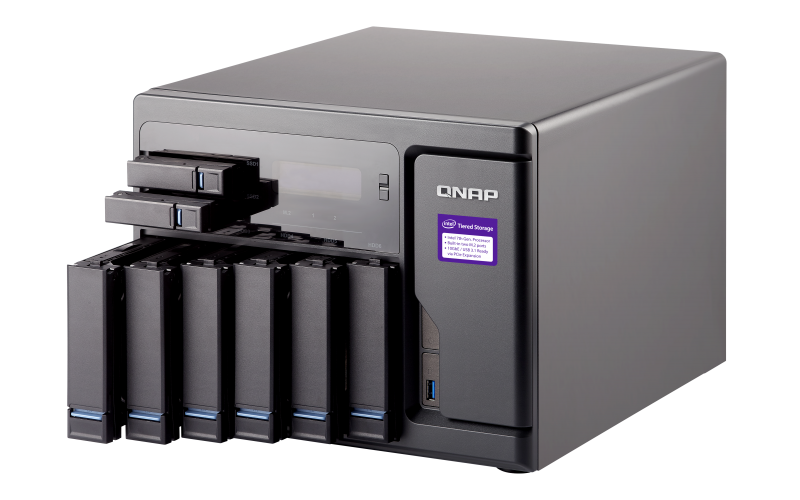 As SSD price continues to fall, larger SSDs can be purchased, but how to replace the SSD quickly?
Challenges
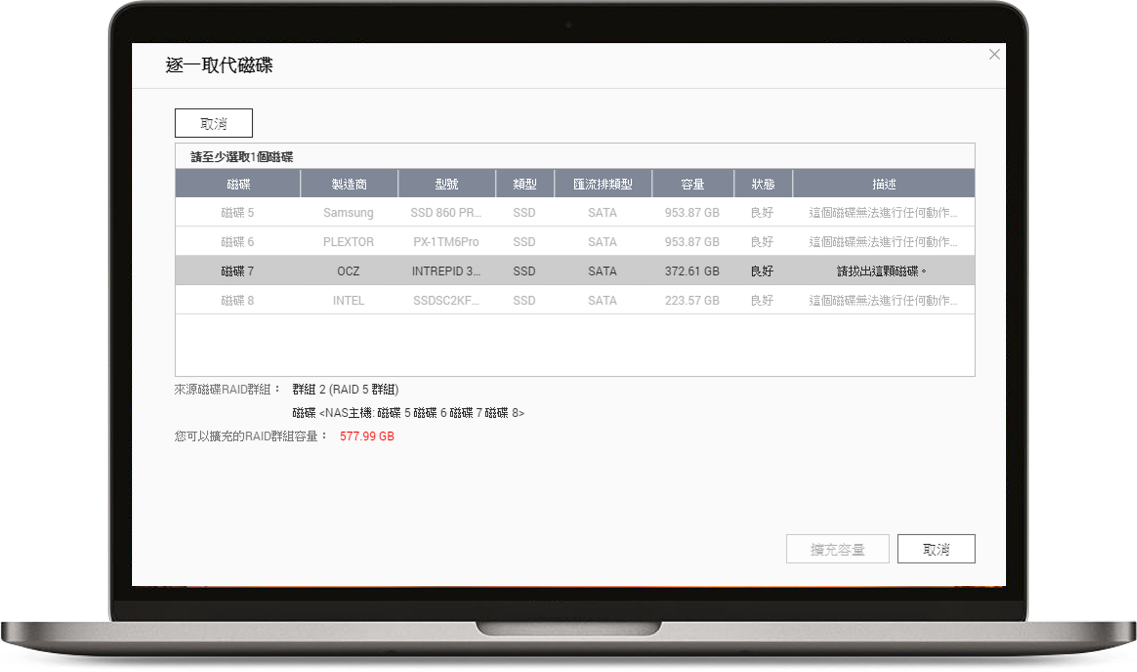 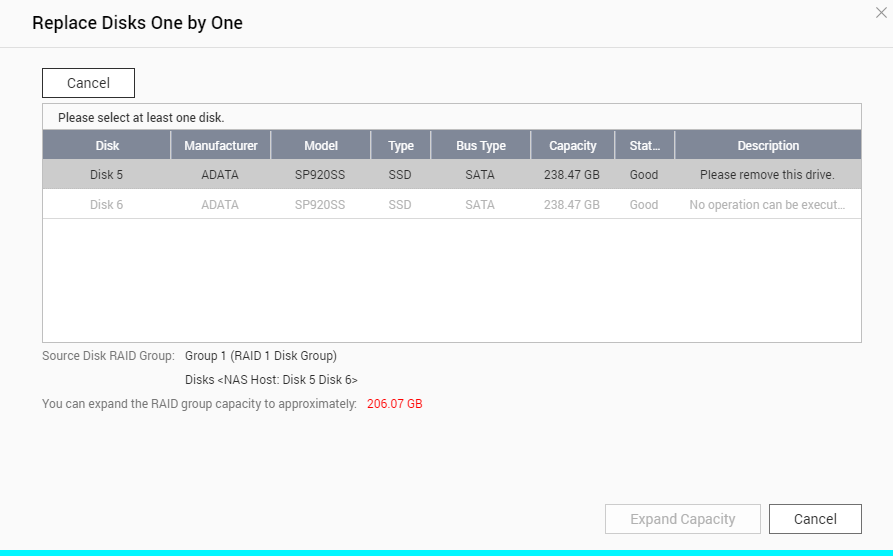 QTS system has "Replace disk one by one" but such operation requires multiple resync to be completed.
[Speaker Notes: 32258279]
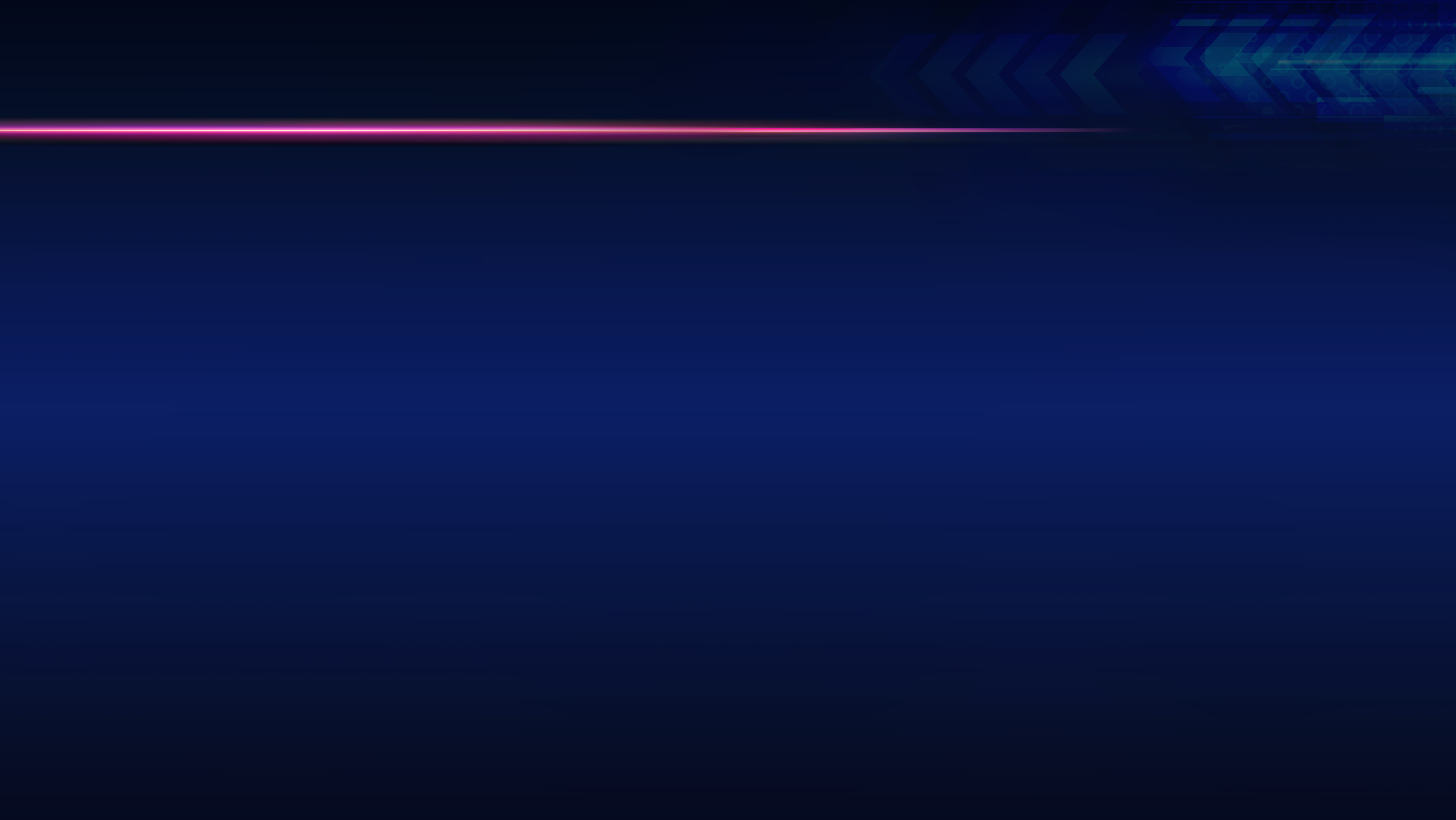 Change Qtier SSD Tier
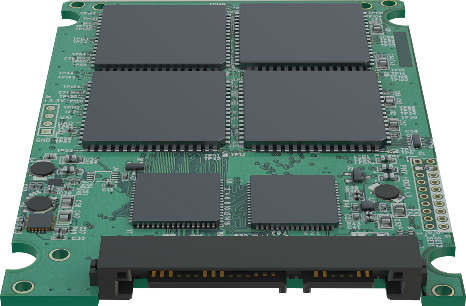 After upgrading the QTS to 4.3.6, the new feature of SSD Over-provisioning cannot be applied on the existed Qtier SSD Tier?
Challenges
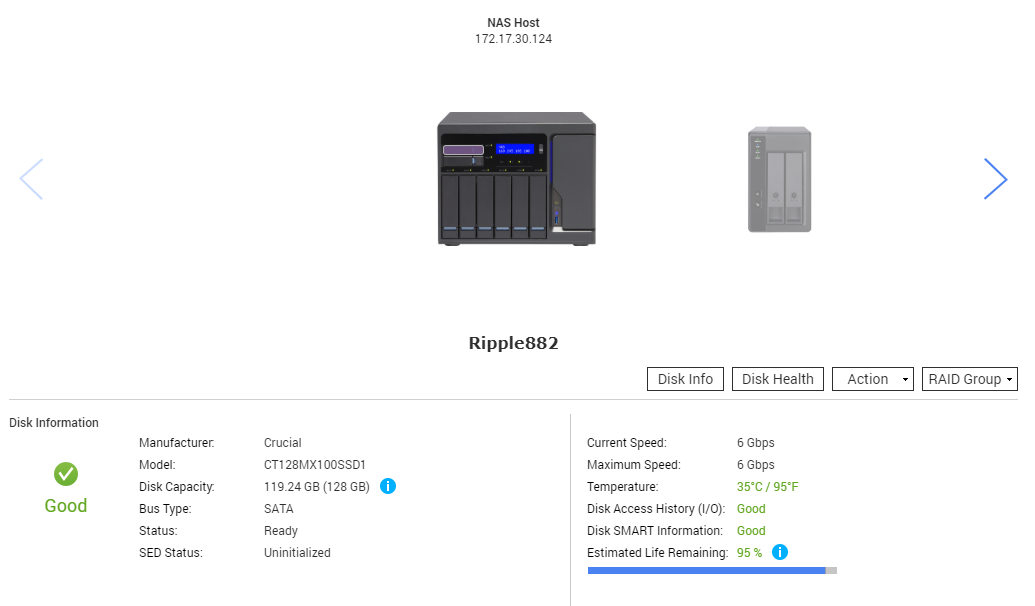 Test Information
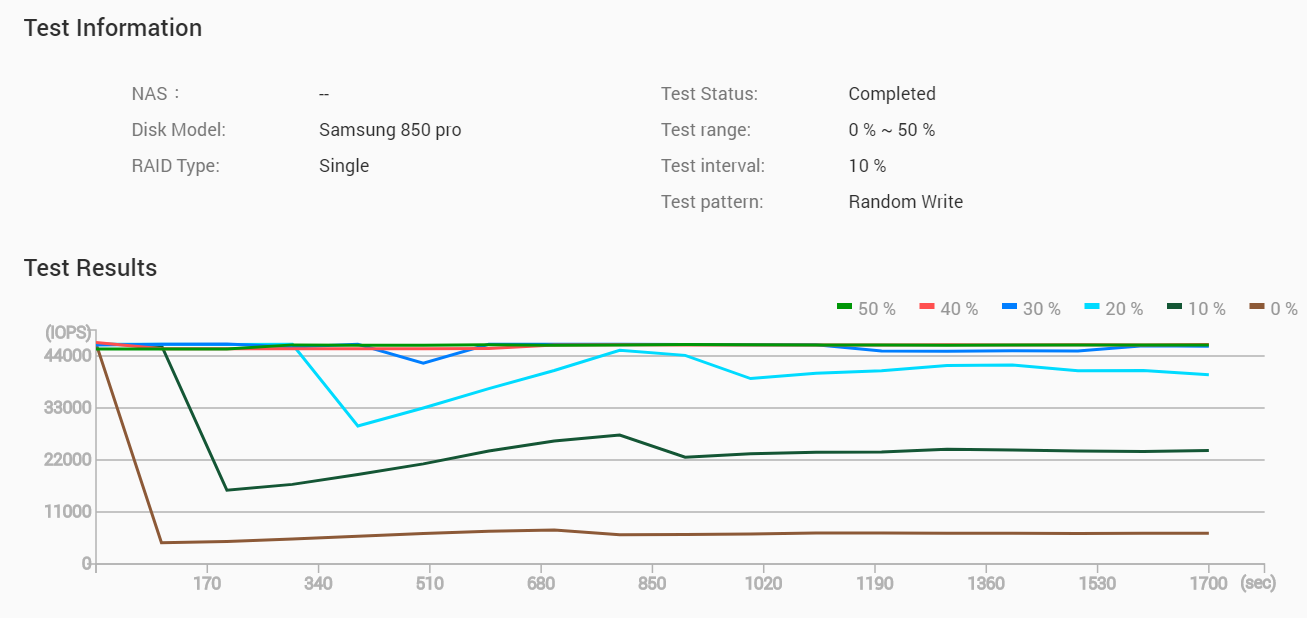 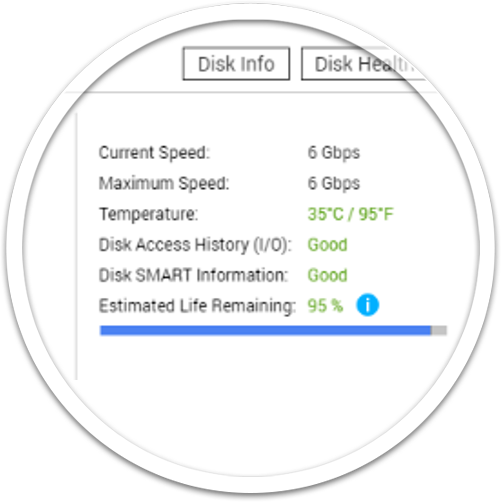 Test Result
QTS 4.4.1 will also support monitoring the SSD endurance along with Over-provisioning
[Speaker Notes: 32258279]
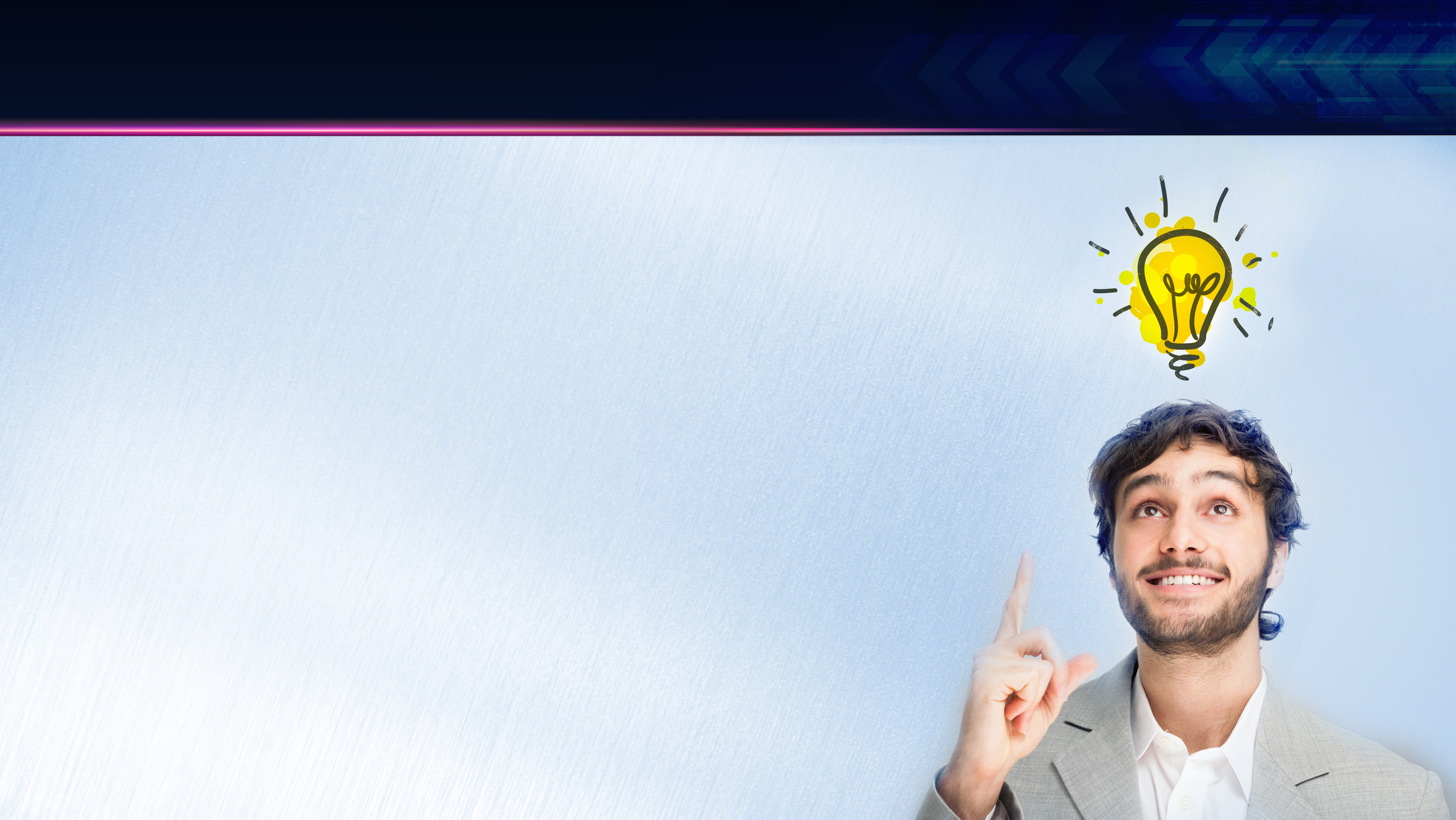 Change Qtier SSD Tier
While SSD Tier is already created with SATA Disk, how can I replace it with QM2 to expand the NAS while improving the SSD Tier performance?
Challenges
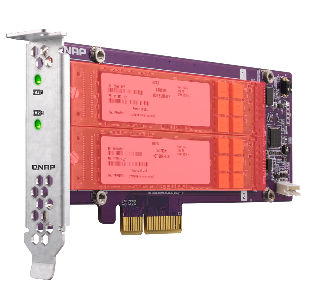 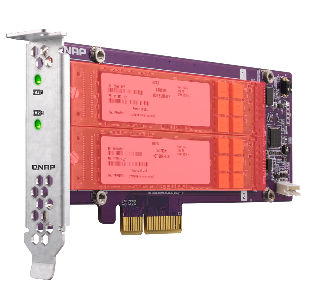 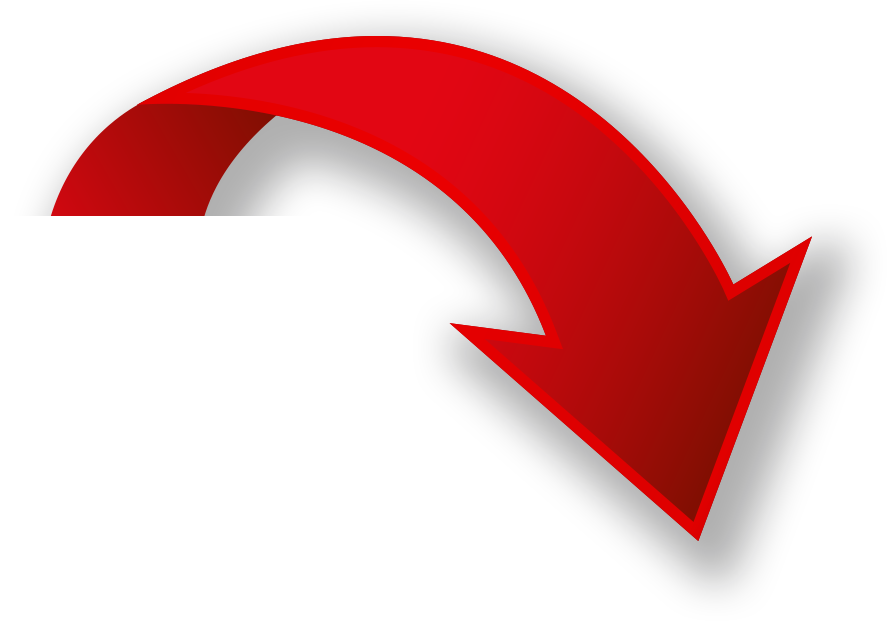 SSD RAID
SSD RAID
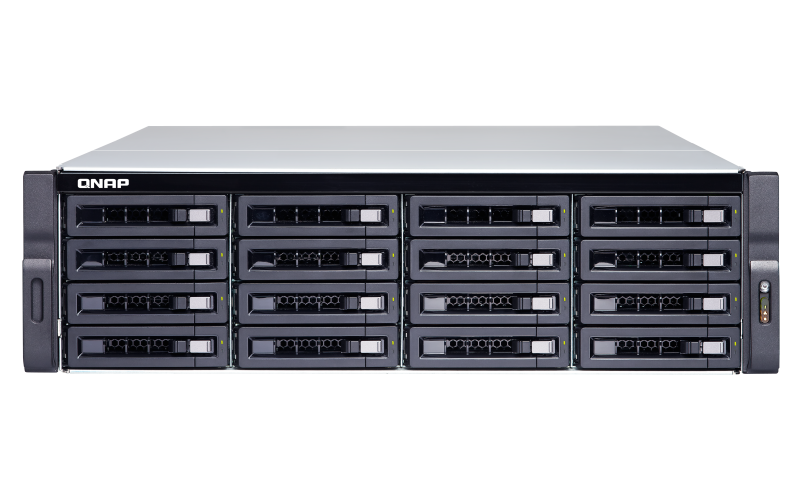 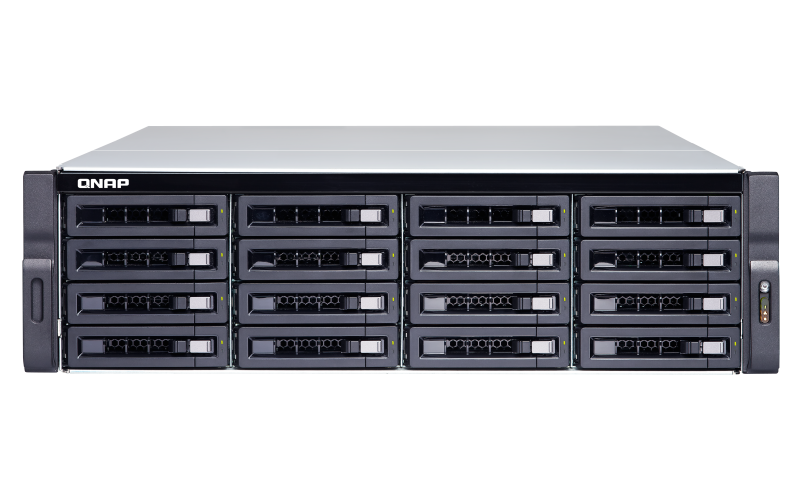 HDD RAID 6
SSD RAID 5
HDD RAID 6
[Speaker Notes: 32258279]
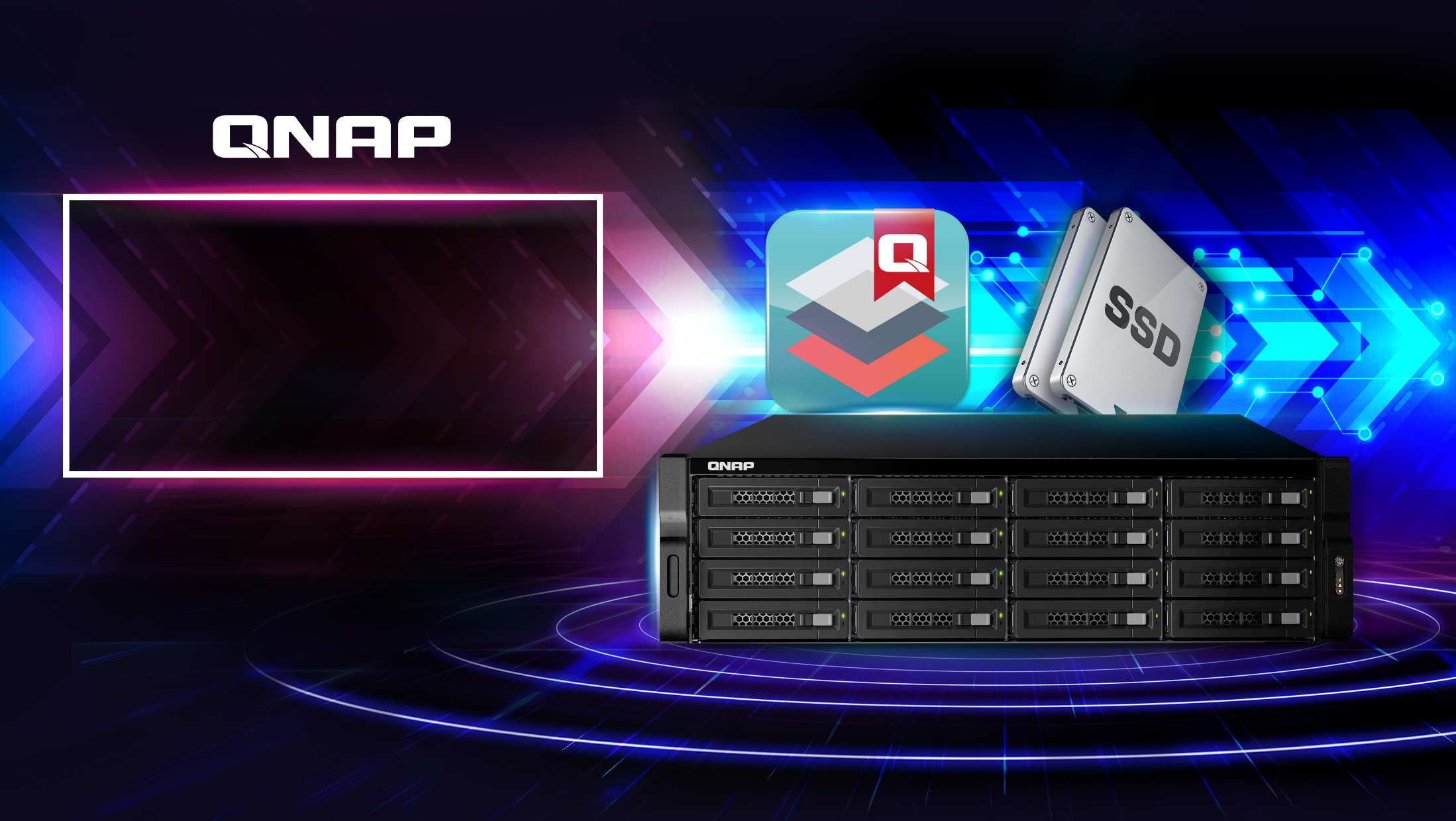 Re-create 
Qtier SSD Tier
Remove Qtier SSD Tier
Recreate Qtier SSD Tier
Remove Qtier SSD Tier
QNAP QTS 4.4.1 supports remove Qtier SSD Tier, the users can remove then re-create SSD tier as required.
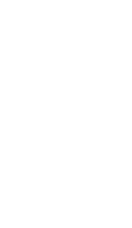 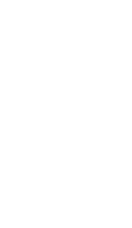 When removing the SSD tier, all the storage pool data will be retained as data on SSD only to be moved to HDD.
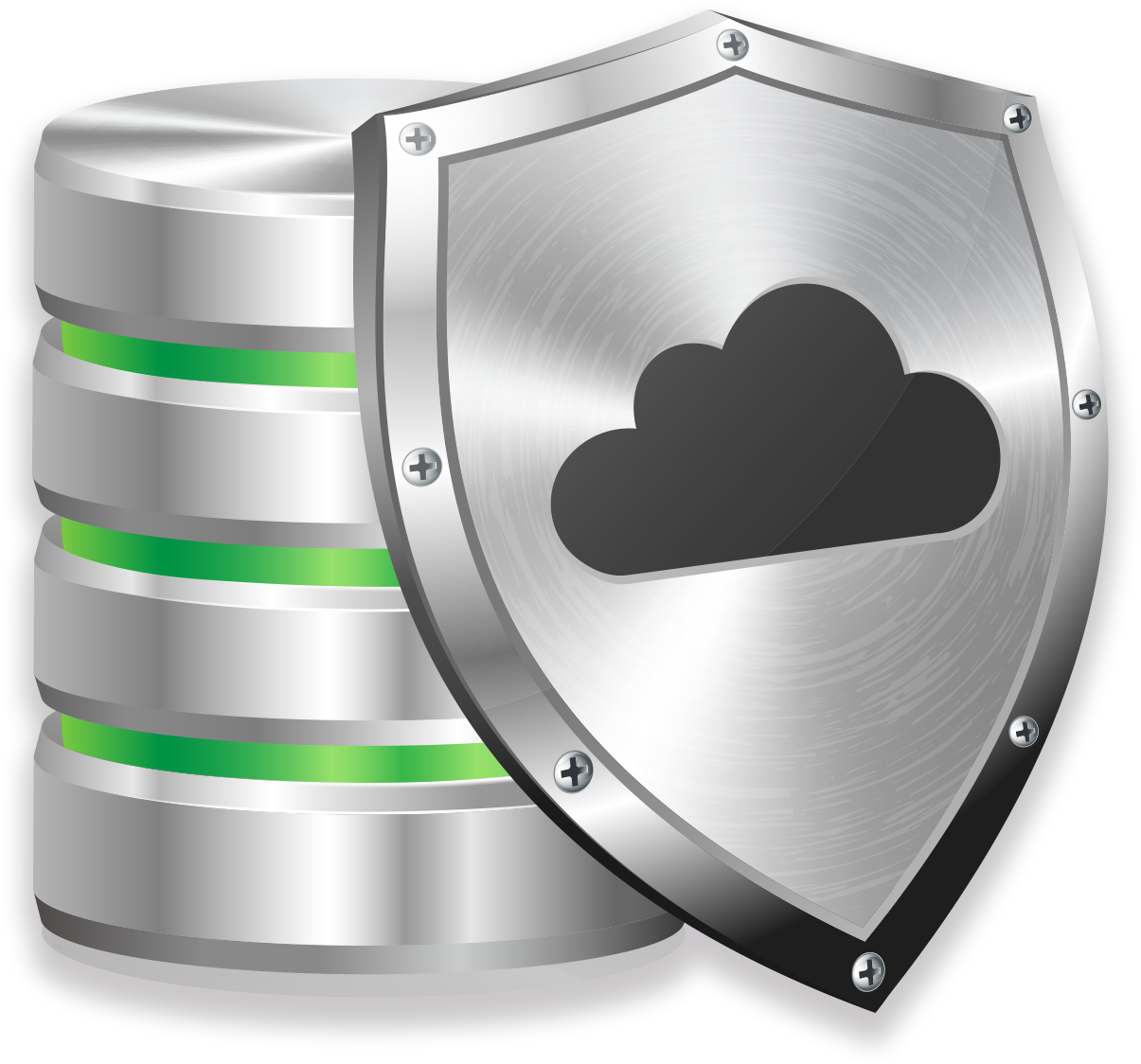 Storage Pool Space:
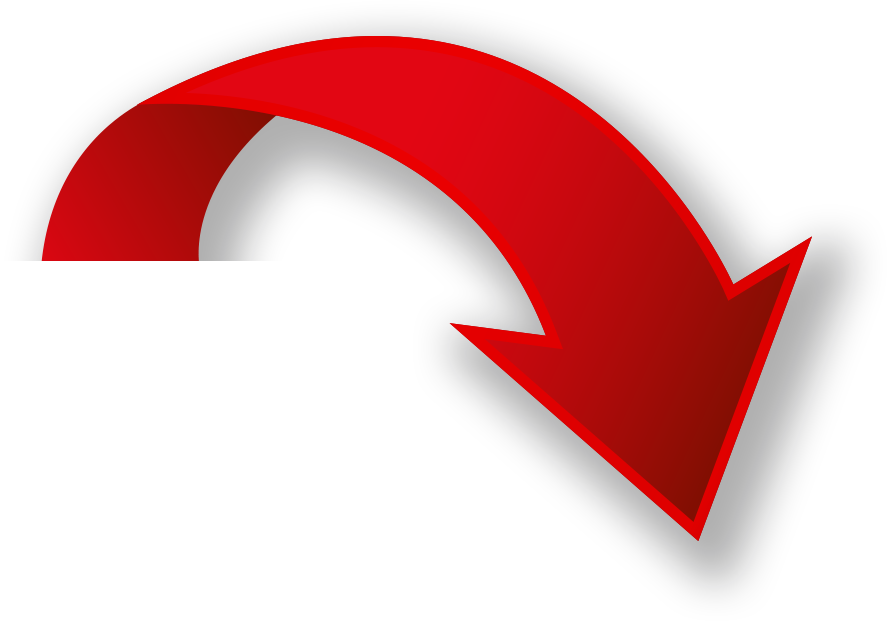 SSD RAID Usage
Pool Metadata
Pool Metadata
SAS HDD RAID Usage
SSD RAID Usage
SATA HDD RAID Usage
SSD RAID Usage
Remove Qtier SSD Tier
Remove SSD Tier in 3 steps.
Storage Pool Management > 
Remove > Remove SSD Tier
1
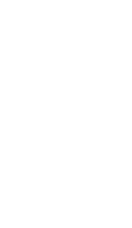 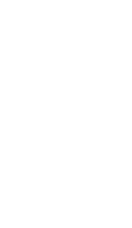 It is required that all RAIDs in Qtier Pool are normal and HDD tiers have enough capacity to store all data.
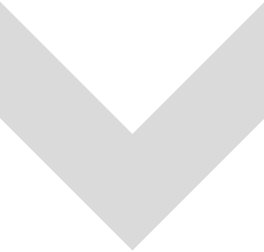 Check if all the RAIDs Group are 
ready and have enough space.
2
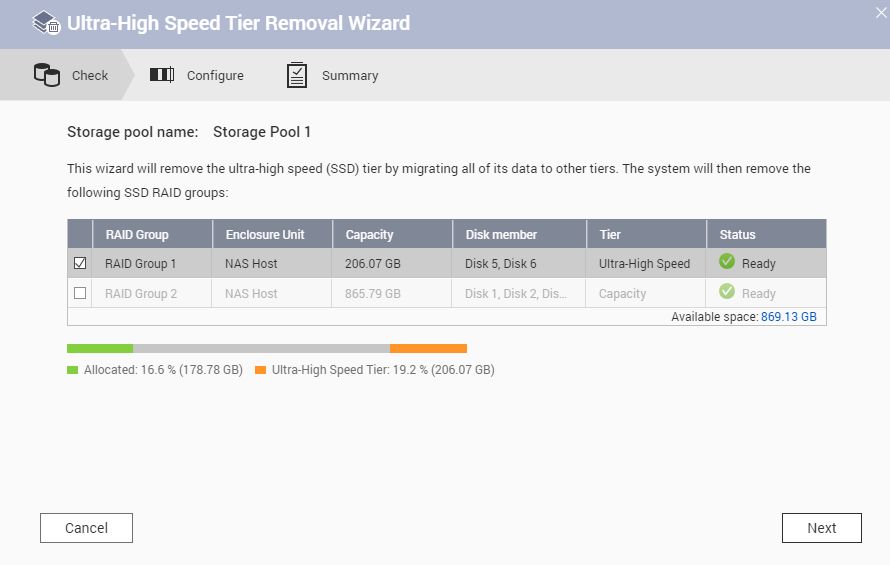 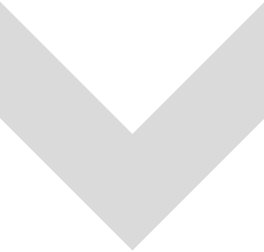 User confirm to stop the pool’s 
service to start the operation.
3
Remove Qtier SSD Tier
The time required to remove Qtier SSD tier is depending on the data size that stored in SSD. 
For example, remove 2 250 GB SSD will consume 20 mins.  
QTS only remove the SSD tier when data migration is completed.
Active Wizard
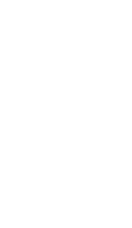 Check Status
Power Off or Disk Failure
MetaData 64G Rebuild
Migration Completed
Stop Service
Start Migration
Remove SSD Tier
Reboot or Rebuild
Power Off NAS or Disk Failure
Reboot or Rebuild
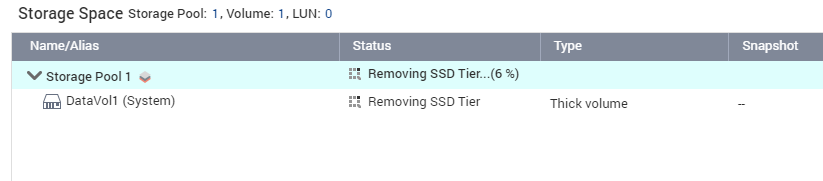 Completed
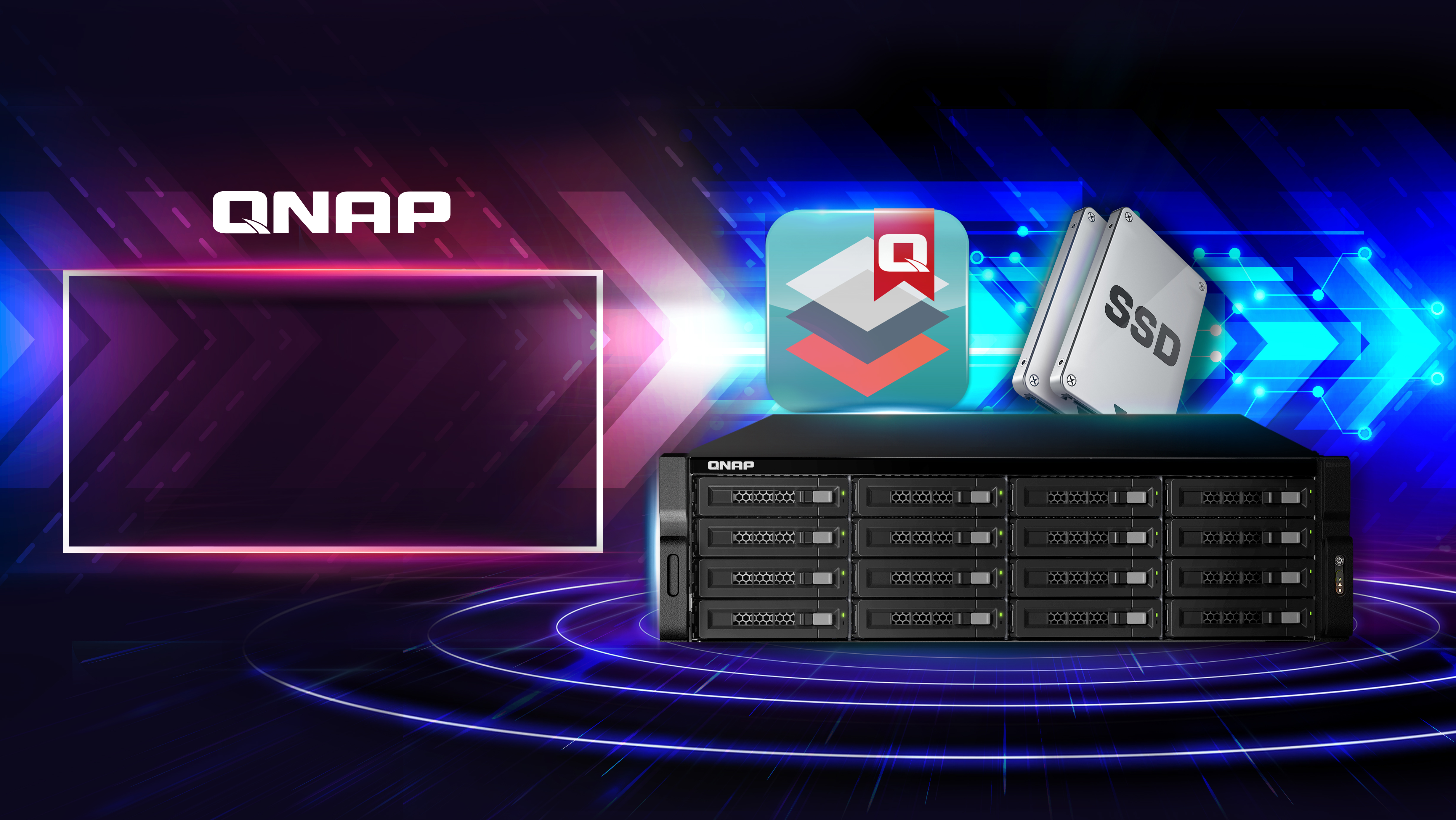 Demo
Re-create Qtier SSD Tier
Once Qtier SSD Tier is removed, the Storage Pool will become Normal Pool or remain to be Qtier Pool based on if second tier existed. User then can upgrade or expand the pool accordingly to add SSD.
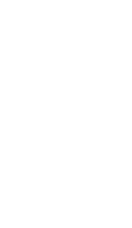 Step 1
Step 2
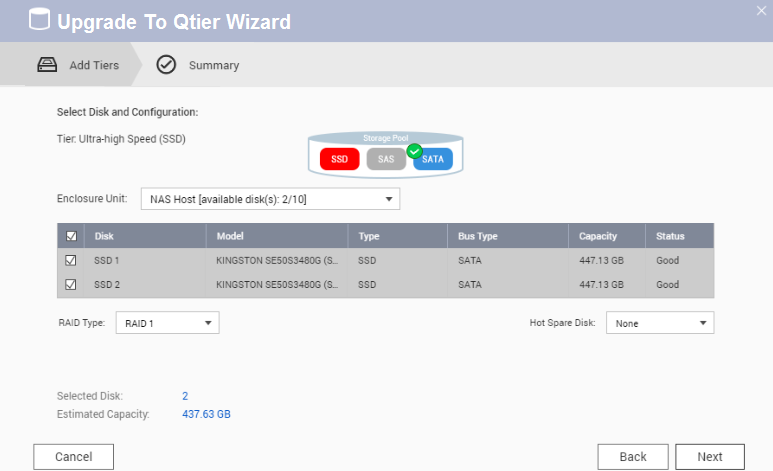 Insert new SSD and Open Storage & Snapshot.
Choose “Upgrade” or “Expand” the Storage Pool.
Step 3
Following the wizard to add new SSD back into the Storage Pool.
Re-create Qtier SSD Tier
In QNAP Lab, 4 250 GB SSD need to be replaced with 500 GB SSD. The operation is conducted with both Replacing Disk & Remove SSD Tier
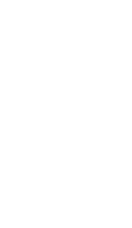 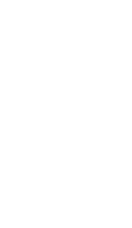 The time for removing and re-creating the SSD tier is almost 2 times faster than replacing disk.
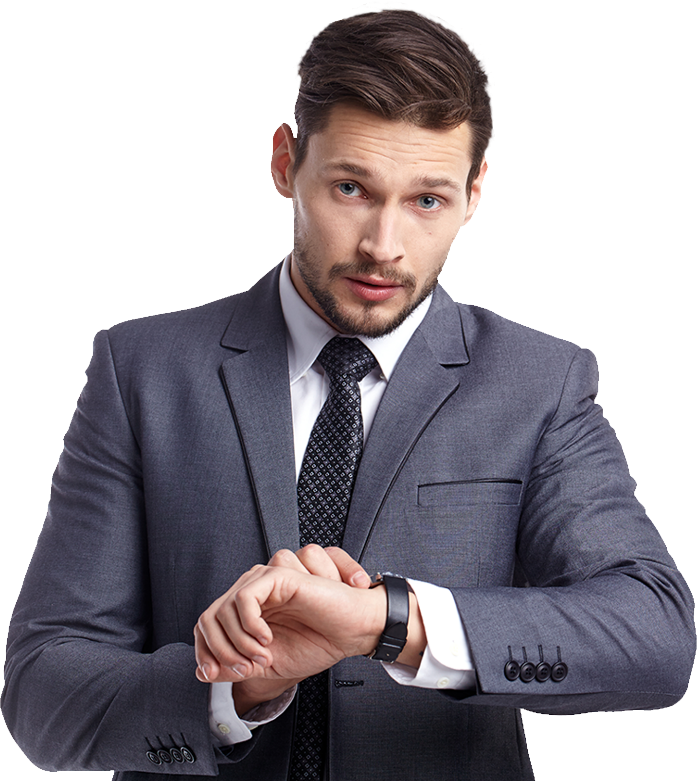 Using TVS-1282T with 4 enterprise HDD for testing.
[Speaker Notes: 35157436 Significant]
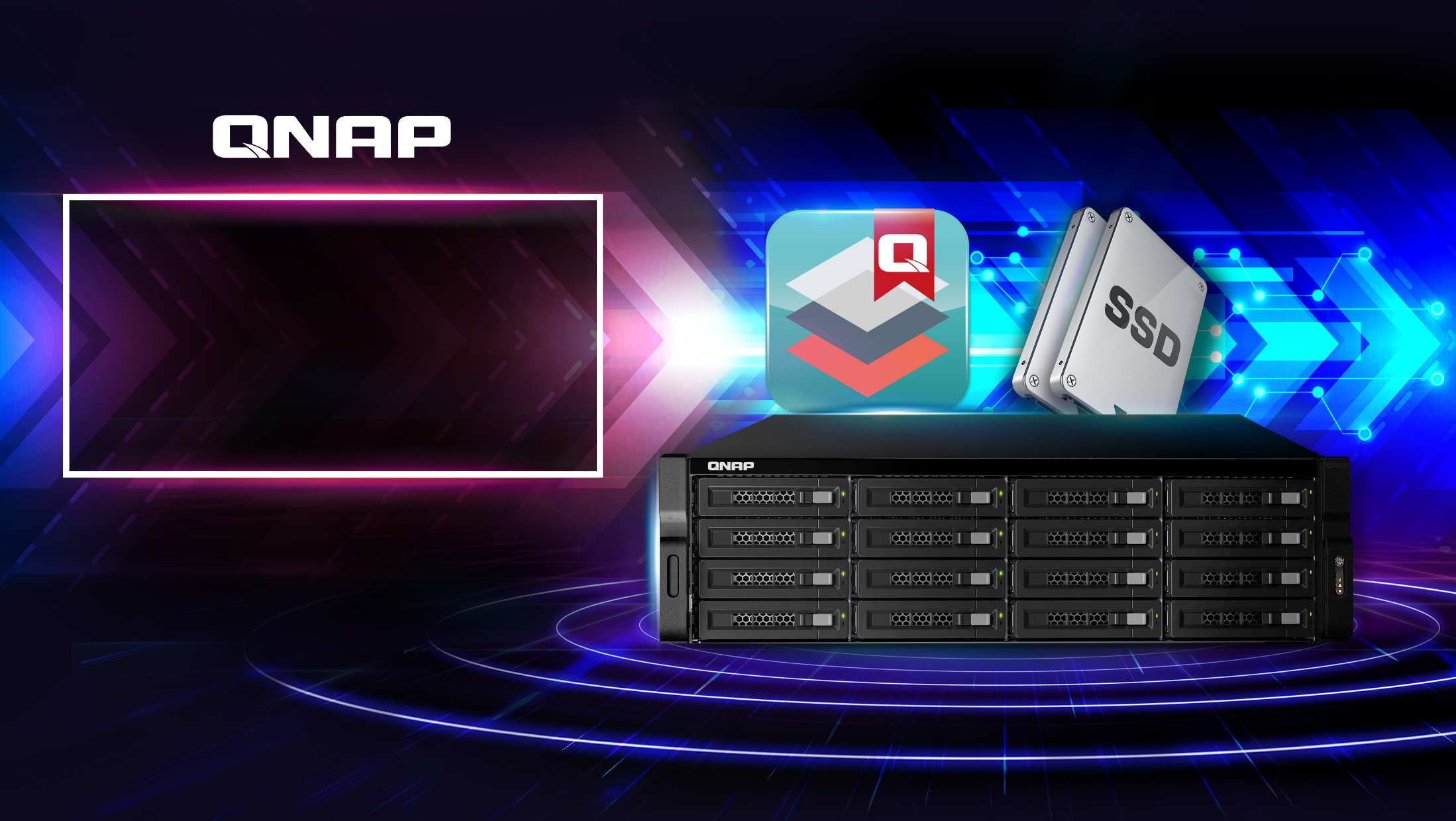 Summary
More Scenarios
Function Summary
More Scenarios
The best SSD configuration may only be measurable once it is configured. The SSD Cache and Qtier have different advantages.
Sequential R/W (MB/s)
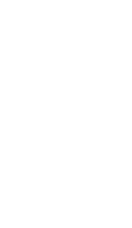 Random R/W (IOPS)
1400
SSD Cache
1200
Real Time Performacne Boost
1. For accessing with burst IO such as file syncing and video editing.
2. Can be changed to Read or Write only with bypass block size.
80000
1000
70000
800
60000
600
50000
400
40000
Write
200
30000
Qtier 2.0
Read
0
Fully use SSD Capacity 
1. For boosting IO with fixed pattern such as mail server. 
2. With IO Aware Qtier can also support database operations.
20000
Qtier
SSD Cache
10000
0
Qtier
SSD Cache
TVS-871T-i7-16G pair with QM2 2P expansion card and ADATA SX8000NP 512GB as SSD Cache and Qtier
More Scenario
With Qtier remove SSD tier functions, the IT manager can freely switch between the SSD Cache and Qtier to adapt to the best configuration.
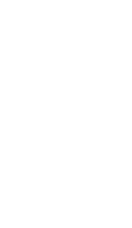 Summary
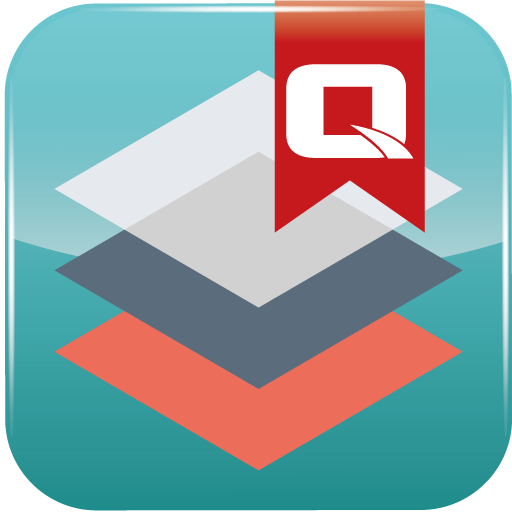 SSD price is continuously falling, but performance is still increased with the new interface such as PCIe, M.2 and U.2.
QNAP Qtier Pool support remove SSD tier, can replace SSD or change RAID type instantly. 
Data can be migrated to HDD tier automatically to prevent data loss.
Afterward SSD can be re-added through using upgrading or migrating wizard.
Upgrade SSD capacity or types in an instant
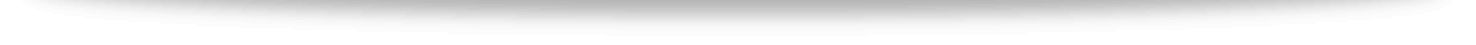 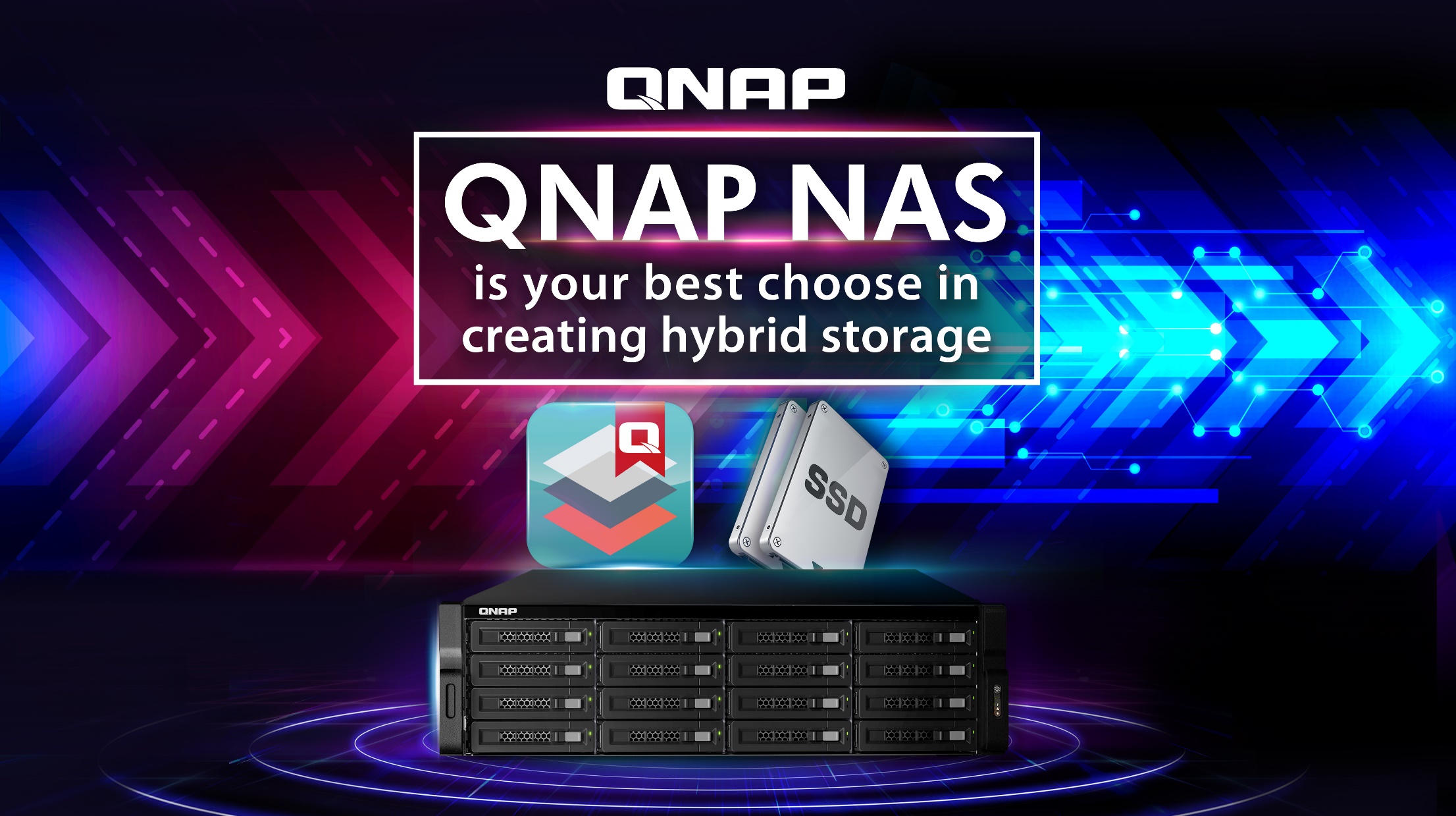 Copyright © 2019 QNAP Systems, Inc. All rights reserved. QNAP® and other names of QNAP Products are proprietary marks or registered trademarks of QNAP Systems, Inc. Other products and company names mentioned herein are trademarks of their respective holders.